Wayside Shrine Images
Three kinds of historical wayside shrines:
Pillar shrines
“Serving Spoon” Shrines
Chapel Shrines
Schoenstatt Wayside Shrines have generally been “chapel shrines,” which have a pointed roof over the image of the Mother Thrice Admirable. In their design, they point symbolically to the Original Schoenstatt Shrine in Germany and to replica (“daughter”) Schoenstatt Shrines.
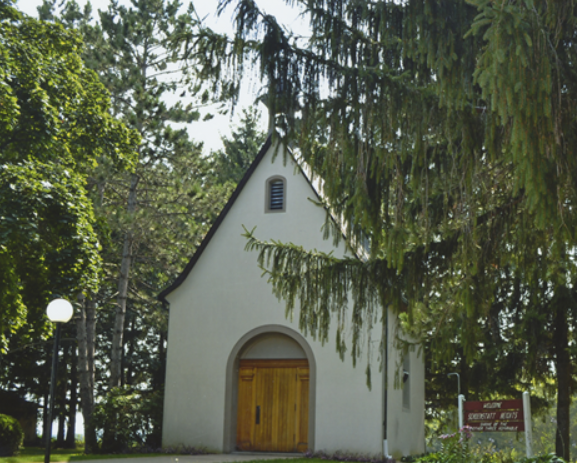 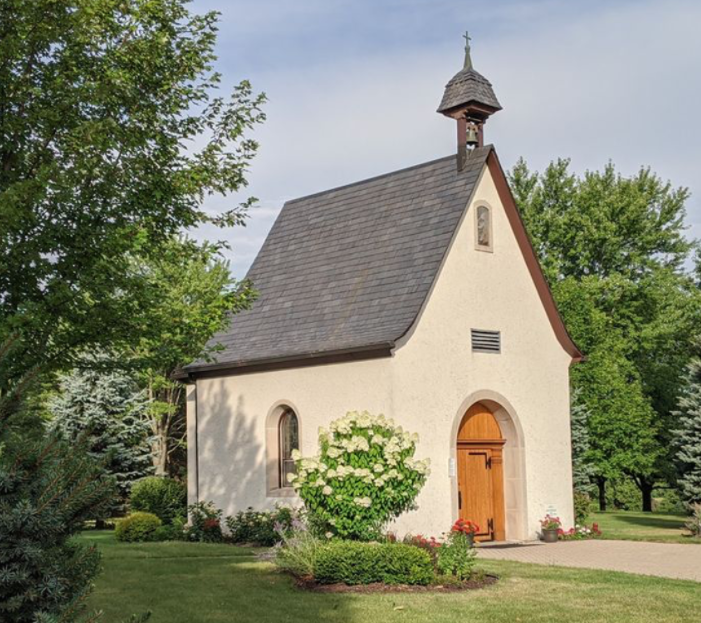 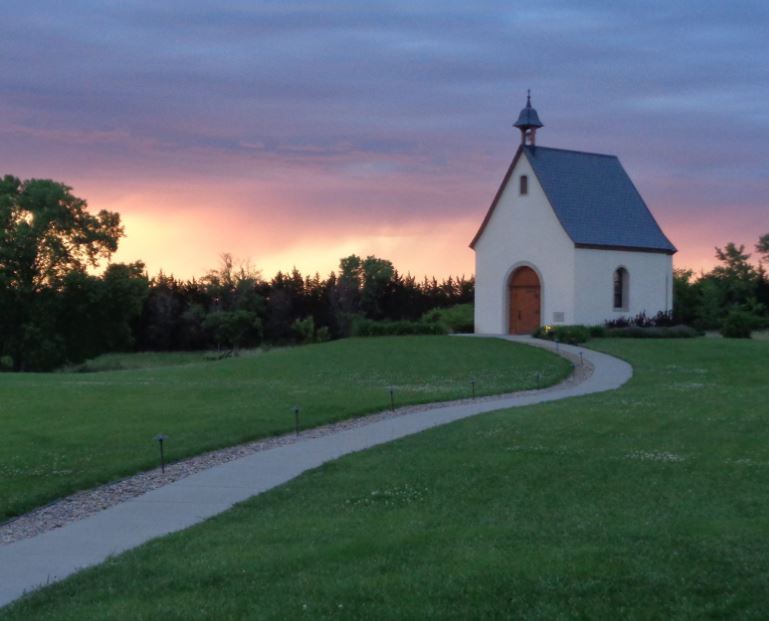 Small wayside Schoenstatt Shrines are often made of wood and mounted on a wooden pole. Their outline recalls that of the full-scale Shrine, with its pointed roof, bell-tower, and cross.
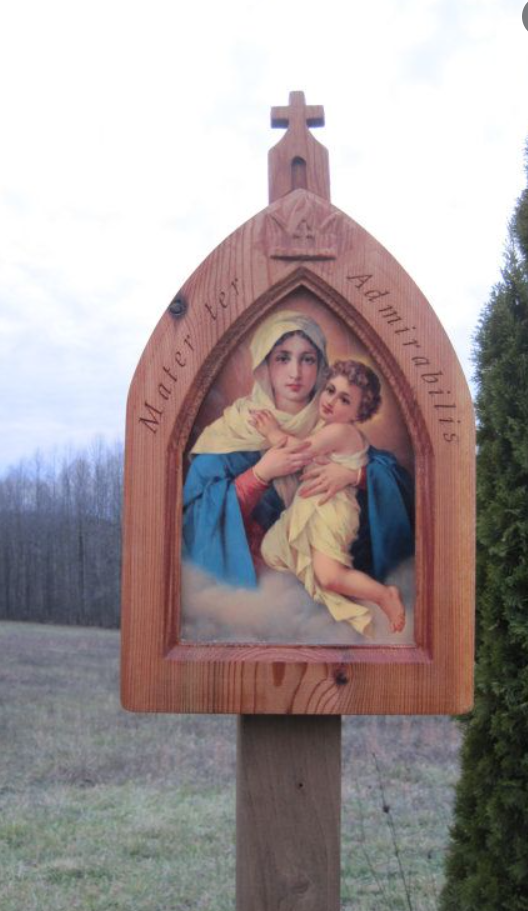 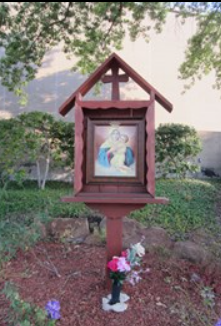 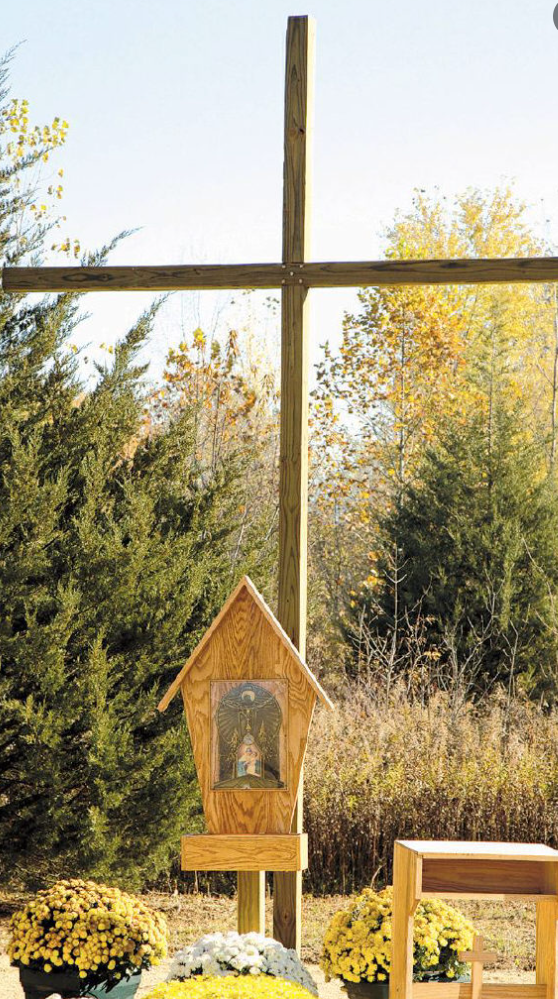 Our current “Mother of the Eucharist” Schoenstatt Wayside Shrine is a “chapel shrine” by its outline (peaked roof), which invokes the full-scale Schoenstatt Shrine. It includes a small MTA picture inserted in an artwork with the Unity Cross. A tall wooden cross stands behind the Wayside Shrine. It is beautiful, but we agree that the MTA picture is too small, and that the Shrine needs renovation.
The large mosaic MTA picture (30 X 40 inch) we now have requires a stronger support, a cement (or cement block) wall. Like the smaller, wooden wayside shrines, the envisioned Wayside Shrine in Delphi should remind people of the full-scale Schoenstatt Shrine, but without substituting for it. It should INCREASE the longing of people for the building of a replica Shrine, both by its similarity and by its difference.
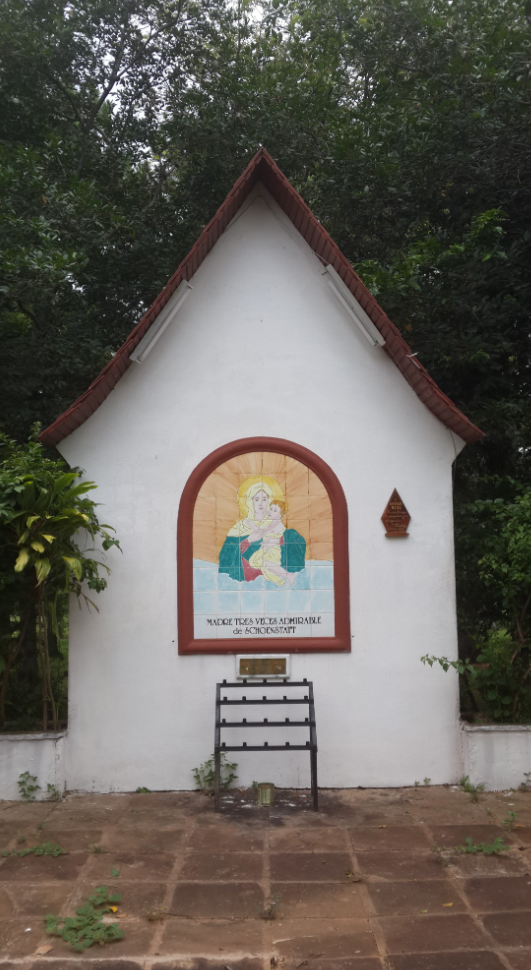 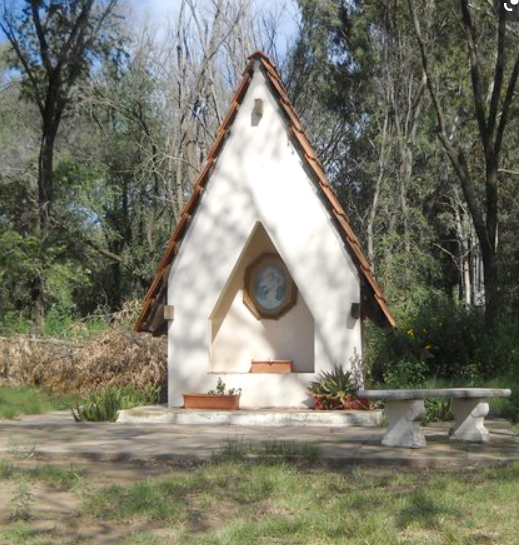 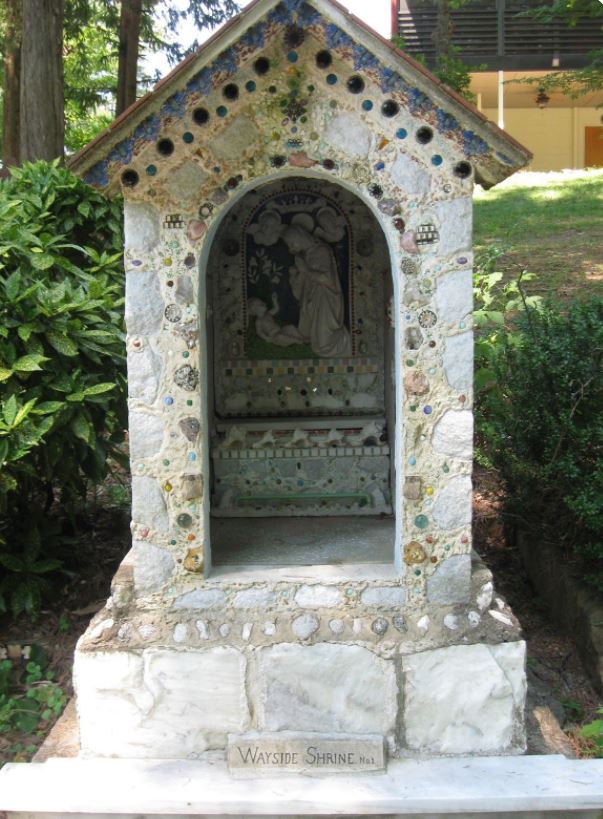 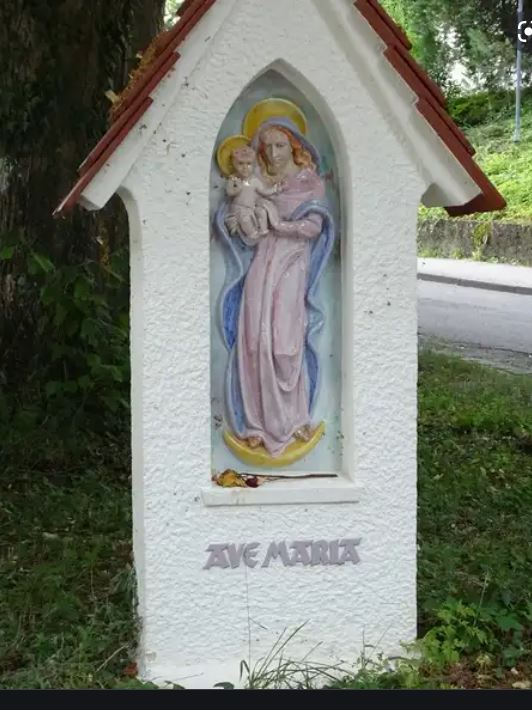 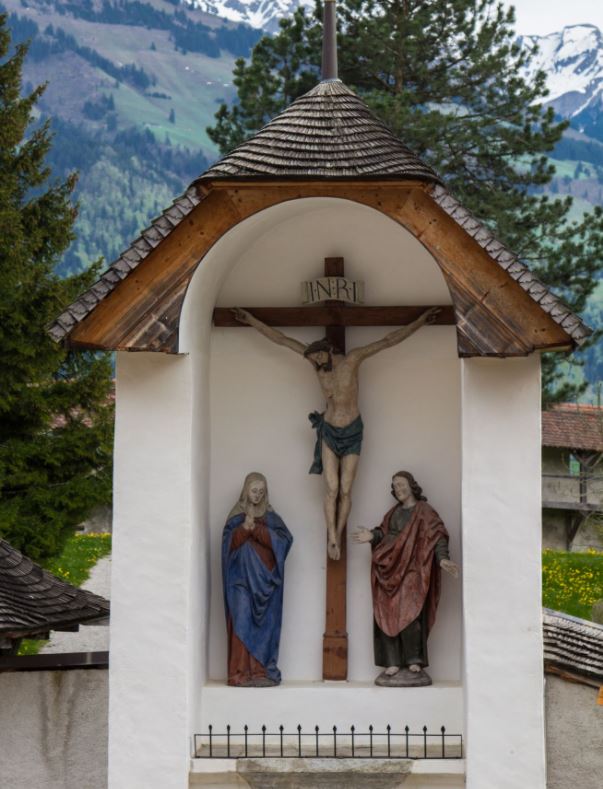 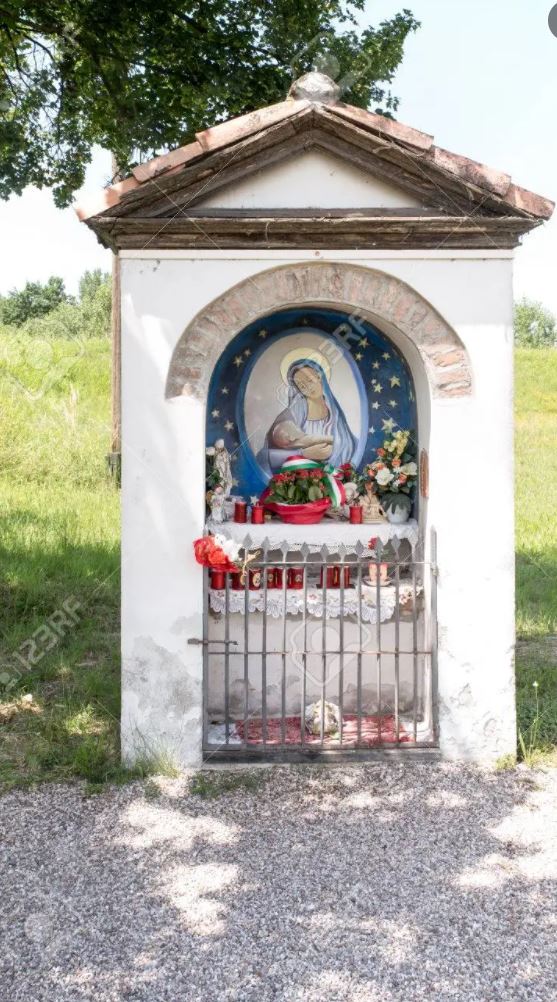 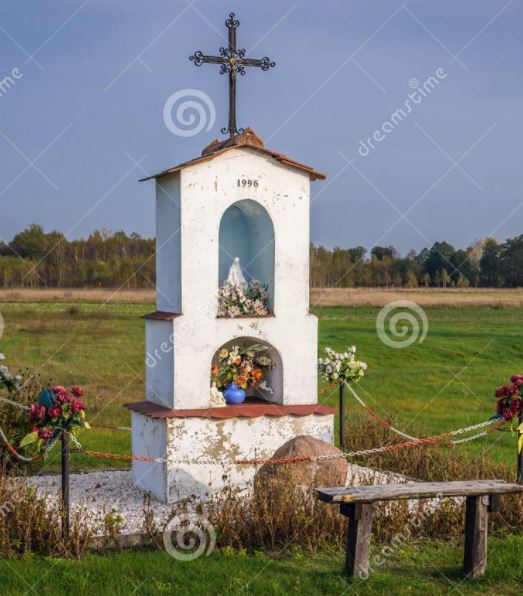 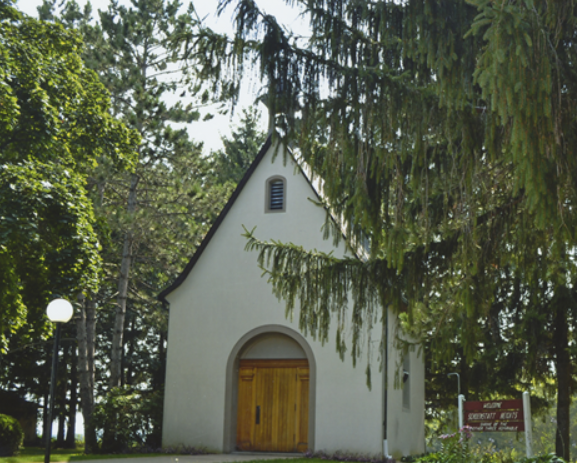 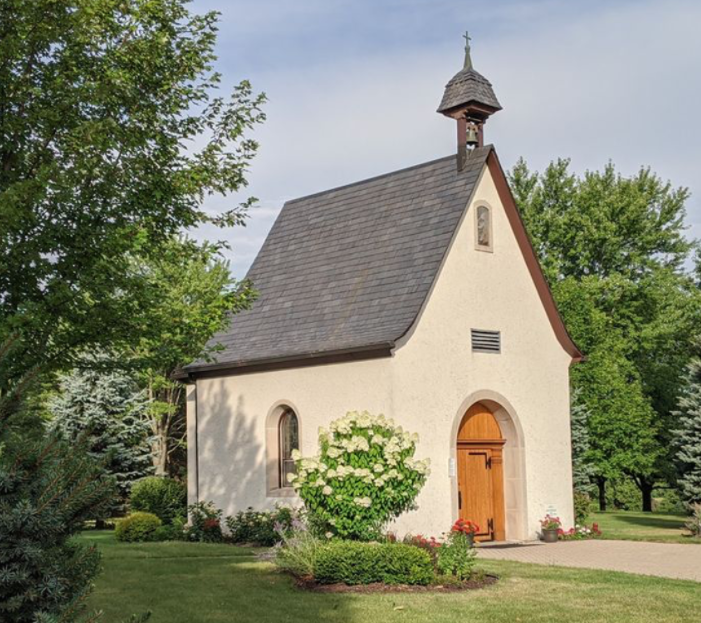